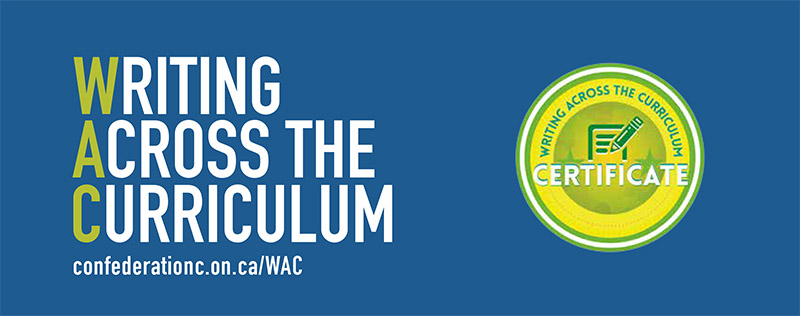 What is Writing Across the Curriculum?
Writing to Learn: Learning to Write
Ollie Pedersen
Linda Nicholl
Jennifer Andersen
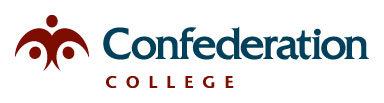 How did we get Here?
Ongoing concern with student’s communication skills. 
Employers
Advisory Groups
Program Coordinators

History of Communications at Confederation College 
Screening students (Accuplacer)
Developmental CS Courses
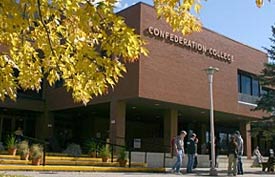 Writing Across the Curriculum
All the writing our students do!!
Website
Memos
Funding proposals
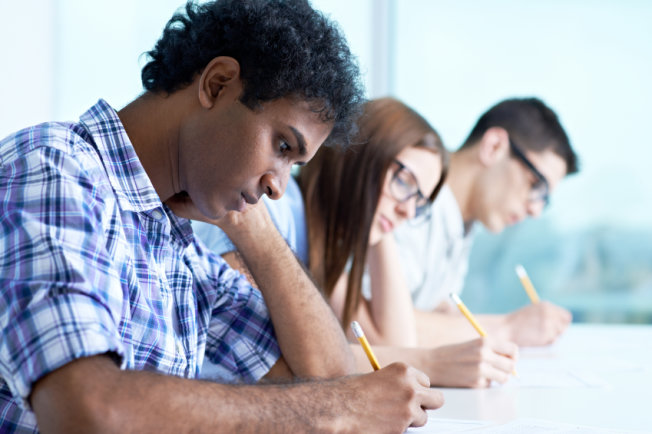 Learning logs
Lab Reports
Technical Reports
Reflections
Letters
Emails
Letter of Recommendation
[Speaker Notes: https://www.youtube.com/watch?v=B1tOqZUNebs]
Why do we need WAC?
Communication skills are essential for success at school, at work, and in our daily lives.
Employers talk about communication skills.
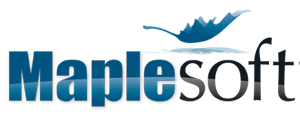 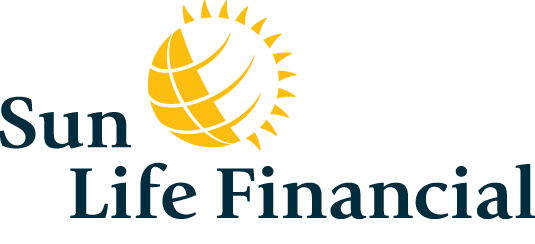 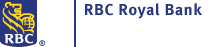 Oral communication, listening skills, written communication and presentation skills are the top four skills that companies demand in new graduates (GMAT 2014).
Writing Across the Curriculum Overview
As  a response to students' lack of writing practice throughout  post-secondary education, Writing Across the Curriculum (WAC) programs emerged in the early 1980s.
WAC Today in Post Secondary Education
Entire journals devoted to WAC (Writing Across the Curriculum)
Volumes of books, conferences and websites dedicated to WAC (Writing Across the Curriculum conference at University of Michigan- June 2016)
Writing Across the Curriculum Overview
WAC Centres at Canadian Institutions and around the world:
Humber College, Ontario College of Arts and Design, Durham College, Lakehead University, University of Waterloo, Queens, University of Calgary,  University of Alberta, Wilfred Laurier, Stanford, Princeton, NYU, etc…
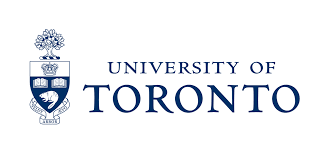 University of Toronto (4 WAC Programs at 1 university!)
Writing Centres: in Arts and Science, St. George Campus
Writing Centres: Mississauga and Scarborough Campuses
Writing Centres: for Graduate Students
Writing Centres: in the Professional Faculties
Writing Across the Curriculum Overview
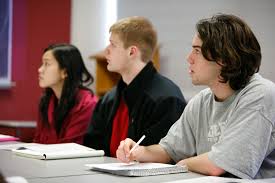 Writing Across the Curriculum Overview
WAC involves writing in all disciplines.“WAC programs are not additive, but transformative—they aim not at adding more papers and tests of writing ability, but at changing the way both teachers and students use writing in the curriculum. Writing across the curriculum may be defined, then, as a comprehensive program that transforms the curriculum, encouraging writing to learn and learning to write in all disciplines” (McLeod and Soven, 1992, p. 2).
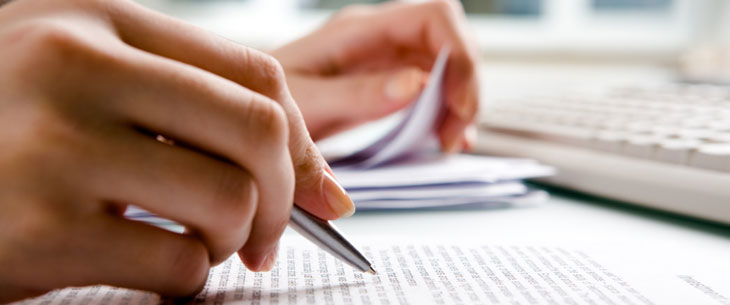 Writing Across the Curriculum Overview
Looking forward “to students’ lives and careers after graduation, instructors may readily agree that graduates will need to be able to articulate themselves in writing as part of their future careers. Therefore, writing must be a key part of their post-secondary education” (DiPietro, Janes and Brancato, 2013, p. 3).
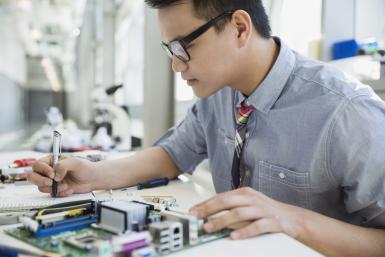 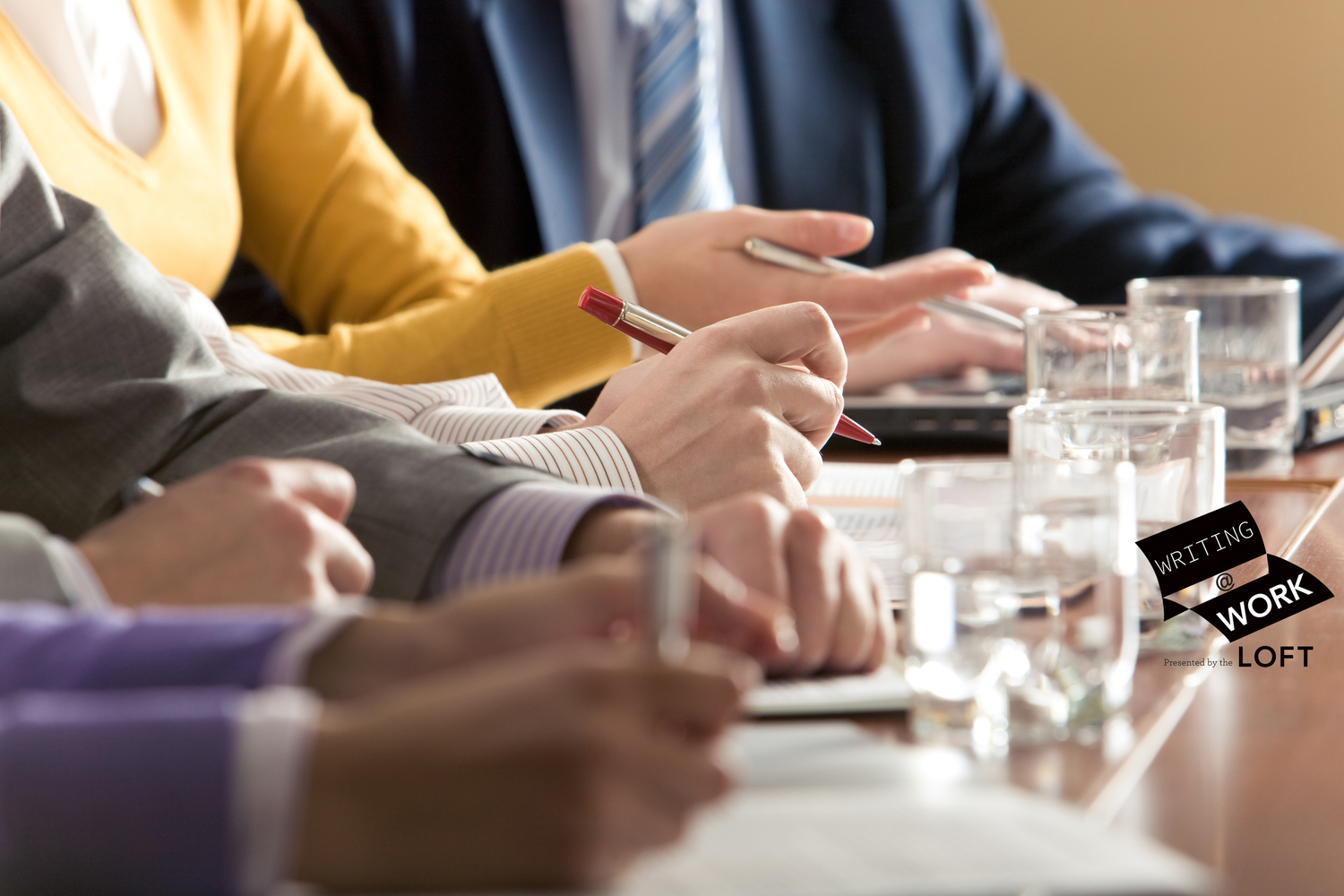 WAC Goals
The Writing Across the Curriculum program at Confederation College pursues three goals:
WAC Goals
The Writing Across the Curriculum program at Confederation College pursues three goals:
WAC Goals
The Writing Across the Curriculum program at Confederation College pursues three goals:
How to Implement Writing Across the Curriculum into your Classroom
What we do for individual instructors:
What we do for departments:
Meet to talk about ways to incorporate informal, low stakes writing assignments into any class. 
Review and tailor any of your assignments that have a writing component to help make it clearer for students. 
Help develop rubrics for speed and accuracy of grading. 
Visit your class to help students get started on your writing assignments.
Hold workshops on creating good writing assignments. 
Host discussions of how to improve the writing of students in your programs. 
Conduct reviews of writing assignments in your departments courses to identify exactly what your students are being asked to write (University of Alberta, 2002).
Writing to Learn Activities
The reading journal
Generic and focused summaries
Annotations
Response papers
Synthesis papers
The discussion starter
Focusing a discussion
The learning log
Analyzing the process
Problem statement
Solving real problems
Pre-test warm-ups
Using Cases
Letters
What counts as a fact?
Believing and doubting game
Analysis of events
Project notebooks
The writing journal
(WAC Clearinghouse, 2016, http://wac.colostate.edu/intro/pop5.cfm)
[Speaker Notes: Writing to Learn activities can happen frequently or infrequently in your class; some can extend over the entire semester; some can be extended to include a wide variety of writing tasks in different formats and to different audiences. Click on the list below to read more about Writing to Learn activities:]
Discussion
How much writing is there in your program?
What types of assignments do you use most often to encourage writing and communication skills? 
What assignments have been most successful for you students?
What are your main frustrations with writing assignments?
What would help you? Are there workshops that you could use for you and/or students?
2 Key Concepts
2 Key Concepts
2 Key Concepts
2 Key Concepts
Strategies and Tools
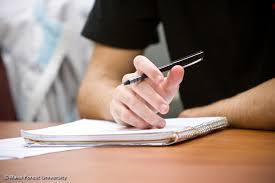 (WAC Clearinghouse, 2016, http://wac.colostate.edu/intro/pop10a.cfm)
Discussion
Could you share a good writing assignment that has worked for you? 
What do you define as writing? 
How did it work? Why was it successful?
Why use Grading Criteria?
“Few things are more frustrating for students than unexplained grades” (Livingston, 2012, p. 112). 
“When students are aware of the expectations a teacher has of them and they understand what they must do in order to achieve a high score on a given assignment, they are then able to focus their attentional resources more on the task itself” (Martin, n.d., p.9).
1. Livingston, M. (2012). The infamy of grading rubrics. The English Journal, 102(2), 108-113. 
2. Martin, L.A. (n.d.). Rubrics in Language Assessment. Retrieved from      http://lauramartinmafsledportfolio.weebly.com/uploads/2/3/4/4/23449244/rubrics_in_language_assessment_position_paper.pdf
Across The Drafts: Students and Teachers Talk about Feedback
Students and Teachers Talk about Feedback
Why use Grading Criteria?
Grading criteria set clear expectations students can achieve. 
They communicate disciplinary or professional standards, making them explicit. 
They demystify grading, both the process and the result. 
Students compete with themselves rather than each other to do better.
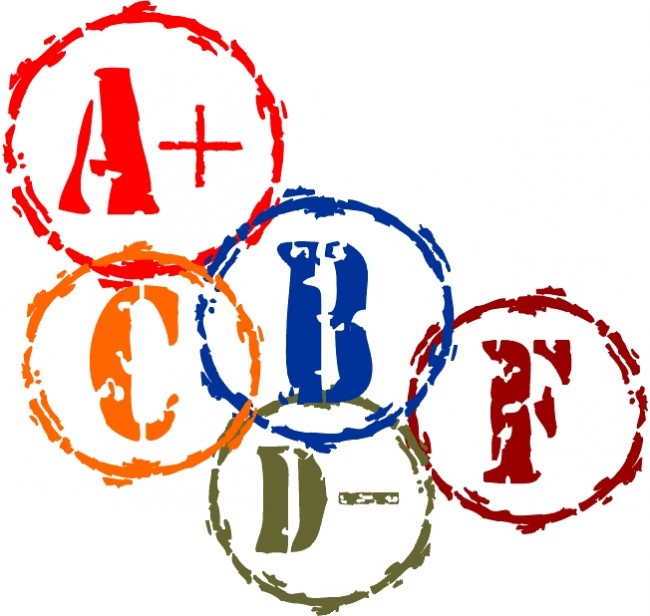 Criteria can be used as an instructional tool, especially in diagnostic and formative assessment, to help students meet expectations (DiPietro, Janes and Brancato, 2013, Chpt. 5, p. 6).
Examples of Rubrics and Peer Edits
Peer Edit Checklist
How we can help support you?
Course-Based Writing Support for Your Classes
Would you like to receive better written assignments from your students? Then consider signing up for Writing Across the Curriculum’s workshop to earn your badge under the Instructional Skills Workshop Certificate.
Contact Us
Ollie Pedersen
pedersen@confederationc.on.ca
Testimonials
Quoted during process: “The content of their journals is [also] improving. Whether or not there are noticeable improvements right now, I think this has been a beneficial (and challenging!) critical thinking and writing exercise for them.”
Quoted after last submission: “I think this was a valuable knowledge and skill development exercise for the students. As you know, I’m a big proponent of the importance of developing effective communication skills. I’m happy with how I designed the exercise and how you supported it, and it’s definitely something I want to continue”Brett Sharman-  Professor, Business  and Coordinator, International Business ManagementSchool of Business, Hospitality and Media Arts
Student Feedback
How helpful was the writing across the curriculum feedback?
Student Feedback
Overall, how much did the assignment help to improve your writing skills?
Student Feedback
Overall, how much did the assignment help improve your ability to analyze factors and issues in the global business environment?
Testimonials
“I have worked closely with the Writing Across the Curriculum Project over the past semester (Winter 2016) and have found the program to be an invaluable support to students in both the Practical Nursing and the Critical Care Nursing (International) Programs. In both the Practical Nursing and the Critical Care Nursing (International) Programs, written communication is an essential component of safety, and as such, clarity of thought is essential. Thank you for allowing me the opportunity to take part in this invaluable project.”
 
Prof. Michael Scarcello, RN, HBScN, MA(Nursing), CNS
Program Coordinator, Clinical Practice (PN Program)
Academic Lead, Critical Care Nursing (International) Program
Questions
?